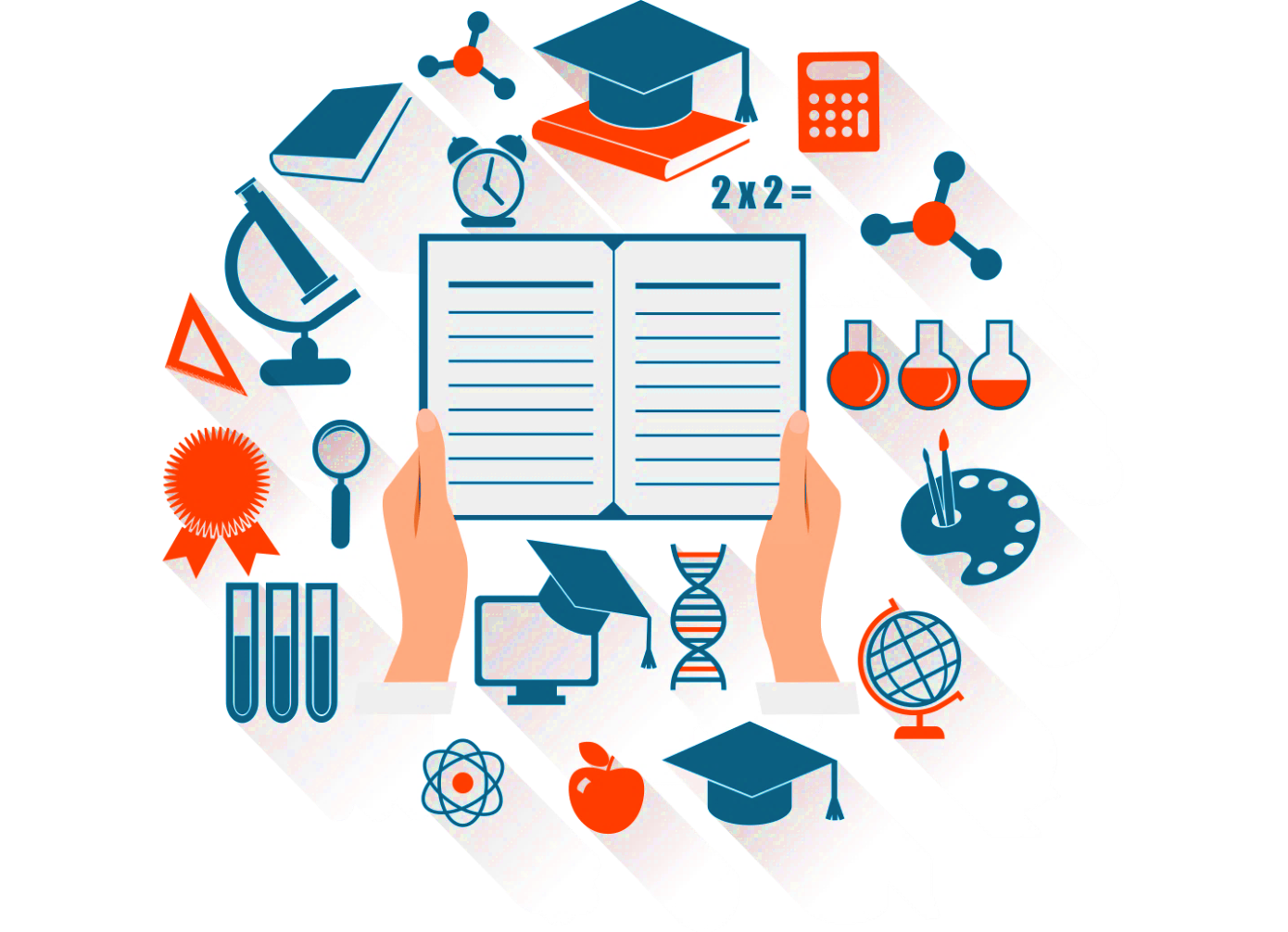 Деятельность банка России
По повышению ФИНАНСОВОЙ
Грамотности обучающихся
Образовательных организаций
2020
Отделение по Хабаровскому краю
Дальневосточного ГУ Банка России
2
СТРАТЕГИЧЕСКИЕ ДОКУМЕНТЫ
3
1
Соглашение о сотрудничестве
в области повышения финансовой грамотности
Федеральный закон от 10.07.2002 № 86-ФЗ
«О Центральном банке Российской Федерации»
Стороны: Министерство просвещения РФ, 
Министерство науки и высшего образования РФ, 
Банк России от 08.09.2016
Повышение финансовой грамотности законодательно закреплено 
среди основных функций Банка России 
Федеральным законом от 03.04.2020 № 106-ФЗ
4
2
Стратегия повышения финансовой грамотности в Российской Федерации на 2017–2023 годы
Региональные соглашения о сотрудничестве 
в области повышения финансовой грамотности
Стороны: Органы исполнительной власти субъектов РФ,
органы исполнительной власти субъектов РФ в сфере образования, Банк России от 27.10.2017
Распоряжение Правительства Российской Федерации 
от 25.09.2017 г. № 2039-р, 
Приказ Банка России от 02.11.2017 г. № ОД-3150
[Speaker Notes: Финансовая грамотность – одно из ключевых направлений деятельности Банка России. В апреле этого года в закон о Центральном банке Российской Федерации были внесены изменения, наделяющие банк полномочиями в области повышения финансовой грамотности населения и субъектов малого и среднего предпринимательства, а также обеспечения доступности финансовых услуг.
Банк России уже несколько лет активно работает в этом направлении – как самостоятельно, так и в рамках межведомственного взаимодействия. В целях реализации Стратегии повышения финансовой грамотности в Российской Федерации во всех субъектах были заключены региональные соглашения о сотрудничестве подразделений Банка России с Министерствами образования.]
3
Этапы внедрения
Основные направления деятельности по повышению финансовой грамотности
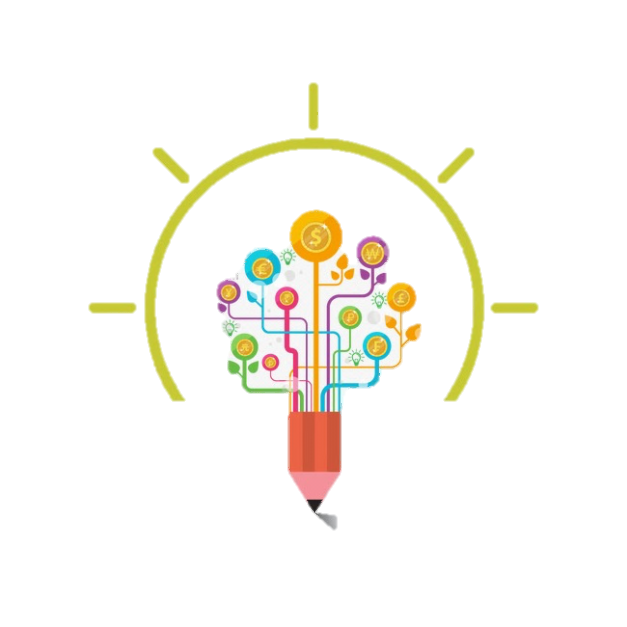 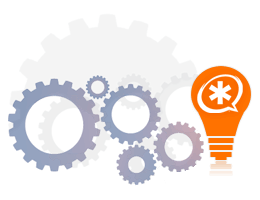 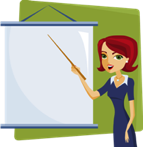 Внедрение элементов финансовой грамотности           во ФГОС и образовательные программы различных уровней образования
Подготовка и апробация учебно-методических материалов, комплектов по финансовой грамотности (учебные пособия, методические рекомендации)
Повышение квалификации педагогических работников общего и среднего профессионального образования по финансовой грамотности
[Speaker Notes: К основным направлениям деятельности Банка России в области повышения финансовой грамотности относятся. 
Внедрение финансовой грамотности во ФГОС и образовательные программы различных уровней образования. 
Участие Банка России в разработке методических рекомендаций по организации внедрения финансовой грамотности. Также по заказу Банка России разрабатываются УМК для различных уровней образования.
-  И повышение квалификации педагогов.]
Мероприятия Банка России на уровне общего образования
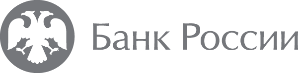 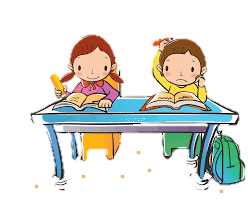 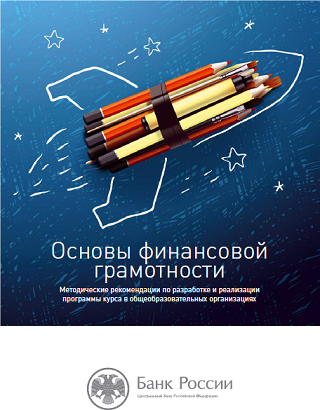 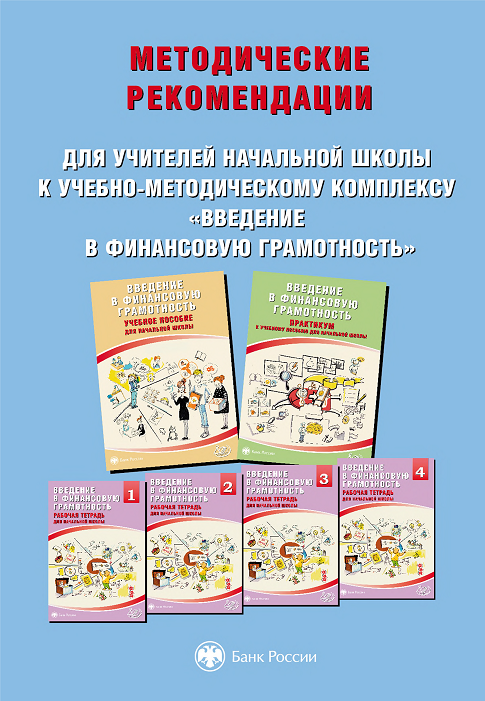 Общее образование
Разработаны методические рекомендации по разработке и реализации программ курса в общеобразовательных организациях
Разработан УМК «Основы финансовой грамотности» для учащихся 8–9 классов
Разработан УМК «Введение в финансовую грамотность» для начальной школы
Проводятся очные и онлайн- уроки
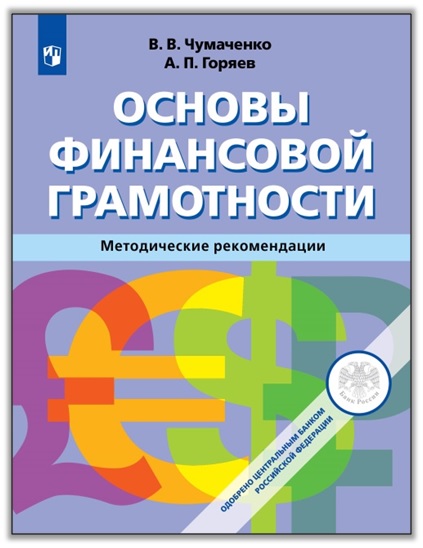 [Speaker Notes: Банком России совместно с Минобрнауки России с 2014 года успешно ведется системная работа по внедрению основ финансовой грамотности на всех уровнях образования.
На уровне общего образования:
- Разработаны методические рекомендации по разработке и реализации программ курса в общеобразовательных организациях
Разработаны УМК для учащихся начальных и 8–9 классов
Проводятся тематические мероприятия, очные и онлайн-уроки.]
Мероприятия Банка России на уровне общего образования
5
Методические рекомендации по разработке и реализации программы  курса в общеобразовательных организациях
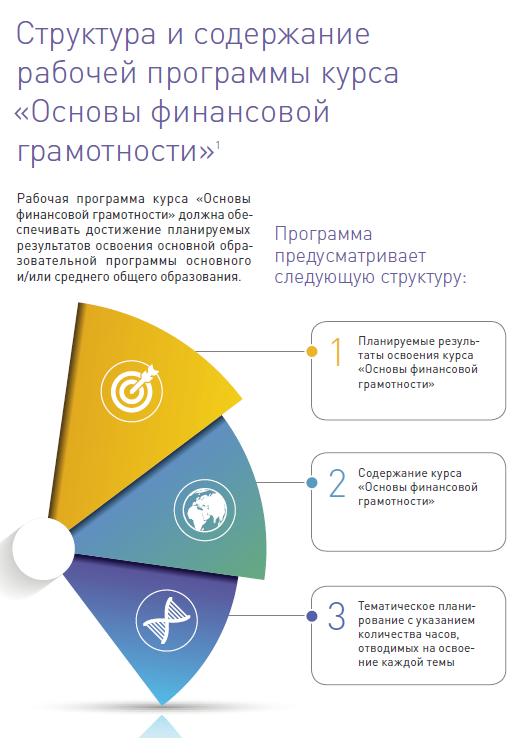 Содержание курса «Основы финансовой грамотности»:

Модуль 1 «Личное финансовое планирование»

Модуль 2 «Депозит» 

Модуль 3 «Кредит» 

Модуль 4 «Расчетно-кассовые операции» 

Модуль 5 «Страхование»

Модуль 6 «Инвестиции»

Модуль 7 «Пенсии»

Модуль 8 «Налоги»

Модуль 9 «Пирамиды и финансовое мошенничество»
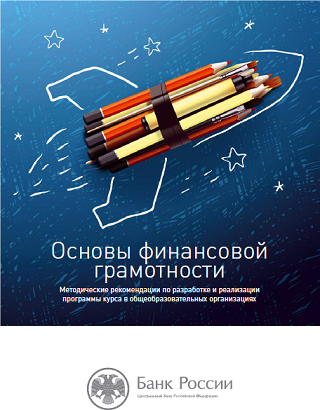 [Speaker Notes: На основе данных методических рекомендаций образовательные организации получат ориентиры для разработки собственной рабочей программы курса «Основы финансовой грамотности» 
в соответствии со своими задачами и имеющимися ресурсами
В методических рекомендациях представлены структура и содержание рабочей программы курса «Основы финансовой грамотности». Даны рекомендации по реализации девяти тематических модулей.
Методические материалы размещены в открытом доступе на сайте «Финансовая культура» в разделе «Преподавание».]
Мероприятия Банка России на уровне общего образования
6
Учебно-методический комплект «Основы финансовой грамотности»
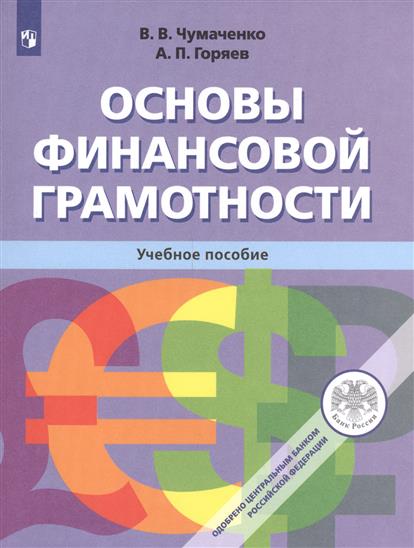 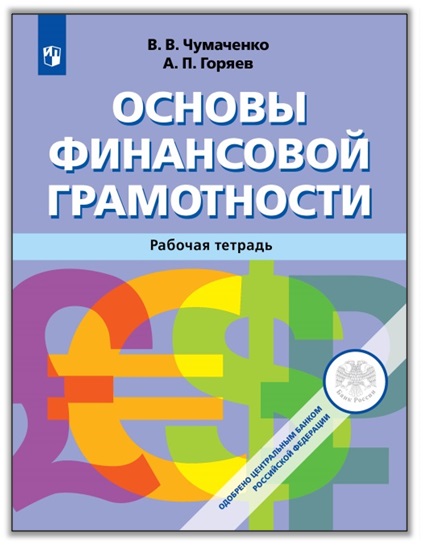 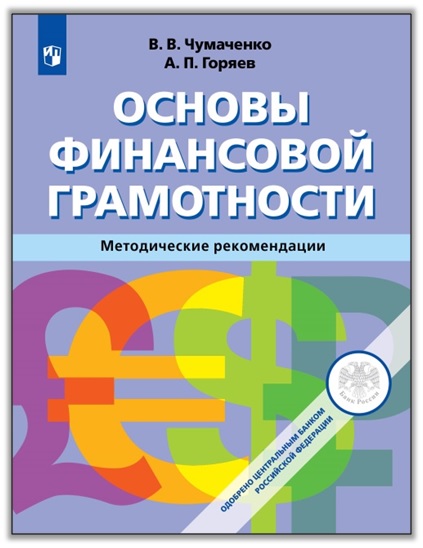 [Speaker Notes: С 2016г. Банк России на безвозмездной основе передал УМК в более, чем в 750 школ и 1 000 детских домов. 

С 2017 года Хабаровский край входит в число регионов, где в школах ведется пилотное преподавание финансовой грамотности по данному УМК.

В соответствии с приказом Министерства просвещения Российской Федерации от 28.12.2018 № 345 «О федеральном перечне учебников, рекомендуемых к использованию при реализации имеющих государственную аккредитацию образовательных программ начального общего, основного общего, среднего общего образования» учебник «Основы финансовой грамотности» под редакцией А.П. Горяева и В.В. Чумаченко включен в федеральный перечень учебников и рекомендован к использованию.]
7
Этапы внедрения
Опорные образовательные организации Хабаровского края
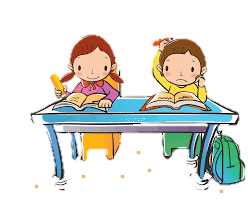 Опорные школы края
МАОУ «Экономическая гимназия»
МБОУ СОШ № 38
МАОУ СОШ № 47
КГАНОУ «Краевой центр образования»
МОУ СОШ № 23
МОУ СОШ № 27
МОУ СОШ № 32
МОУ СОШ № 36
МОУ СОШ № 50
[Speaker Notes: В Хабаровском крае 9 опорных школ, большинство из них находятся в г.Комсомольске-на-Амуре.
Наиболее популярный формат внедрения – элективный курс. В масштабах России 42,11% образовательных организаций ввели элективный курс объемом от 17 до 34  часов в год.
Для Хабаровского края этот показатель превысил 44% (объемом от 17 до 35 часов в год).

В функции опорных школ входит внедрение преподавания основ финансовой грамотности в образовательный процесс и «обратная связь» по результатам апробации курса.]
Мероприятия Банка России на уровне средней школы
8
Сборники задач и методические рекомендации
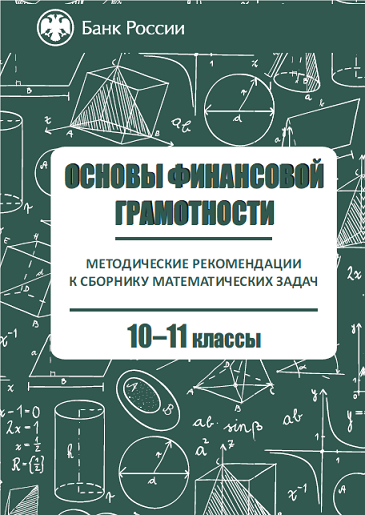 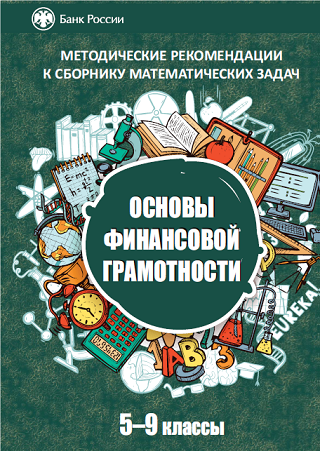 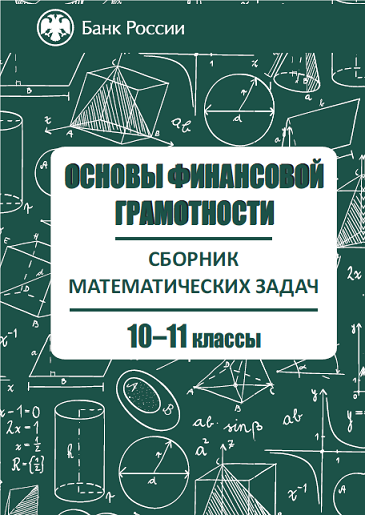 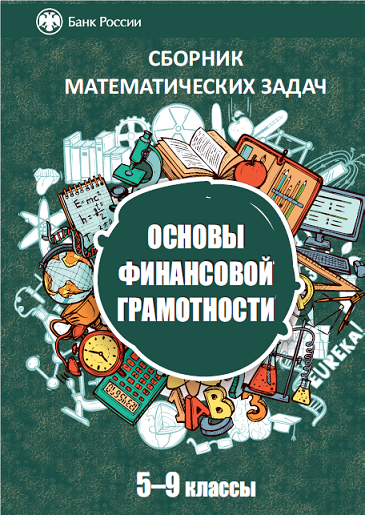 [Speaker Notes: Также на сайте «Финансовая культура» размещены методические рекомендации и сборники математических задач для 5-9 и 10-11 классов, которые подготовлены по заказу Банка России и в настоящей редакции являются рабочей версией. В текст которых могут быть внесены изменения и дополнения по итогам апробаций, учета замечаний и предложений экспертов. По окончании этой работы будет издан первый тираж, а также обеспечен свободный доступ к материалам в электронном виде. Методические рекомендации предназначены для учителей математики. Направлены на оказание методической помощи учителям в вопросах включения задач по финансовой грамотности в преподавание математики разным категориям обучающихся.

Сборник математических задач для старшеклассников, учеников 10–11 классов – содержит задачи базового и профильного уровней позволят выпускникам совершенствовать свой опыт выполнения практических расчетов; работы с разными источниками финансовой информации, анализа, обобщения и систематизации полученной информации, интеграции ее в личный опыт. 

Математические задачи, включенные в сборник «Основы финансовой грамотности» для учеников 5–9 классов, научат разбираться в вопросах управления личными финансами, имеющими большое значение в практической жизни каждого человека. Также задачи являются эффективным средством усвоения учащимися понятий и методов школьного курса математики. 

Математические задачи сборника для учеников 10–11 классов составлены в формате ЕГЭ, поэтому они могут помочь в подготовке к итоговой аттестации по математике. Включены задачи, соответствующие, как профильному, так и базовому уровню математики. 
В сборник математических задач для учеников 5–9 классов включены задачи в формате Всероссийских проверочных работ (ВПР) и основного гос.экзамена (ОГЭ).]
Информационно-просветительские ресурсы
9
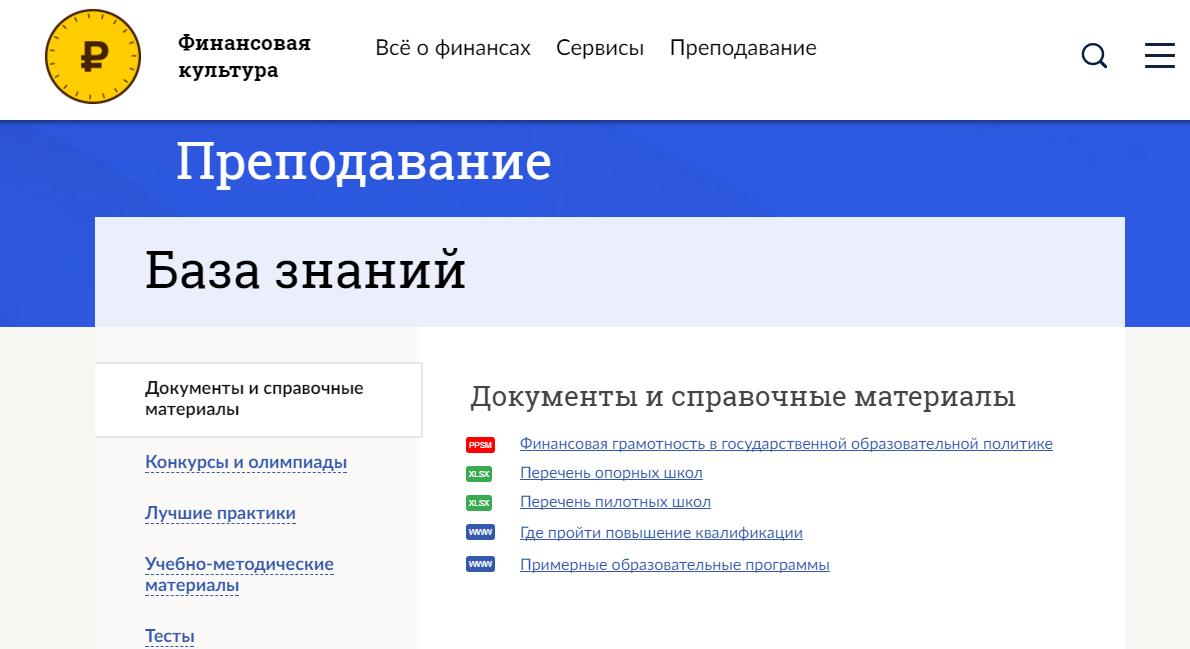 «Финансовая культура»
(Fincult.info) — информационно-просветительский ресурс, созданный Центральным банком Российской Федерации. Его цель — формирование финансовой культуры граждан.
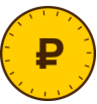 На сайте создан специальный раздел «Преподавание» предназначен для педагогов, методистов и волонтеров финансового просвещения.
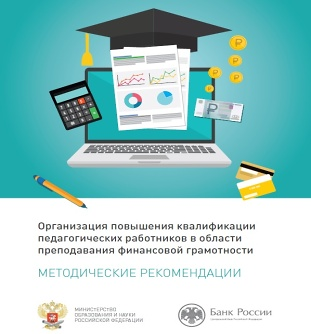 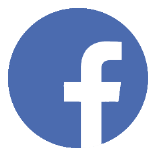 В социальных сетях «Facebook», «ВКонтакте» и «Одноклассники» 
создана группа «Финансовое просвещение». 

Подписчики могут получить полезную для своей деятельности информацию о 
разработанных образовательных программах, практических заданиях 
для обучающихся, а также поделиться своим опытом с другими участниками группы.
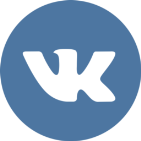 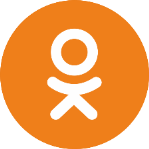 [Speaker Notes: Сайт Банка России «Финансовая культура» предназначен для широкой аудитории с разным уровнем знаний. Для педагогов, методистов - создан специальный раздел «Преподавание», где в открытом доступе находятся все разработанные Банком России методические материалы по фин.грамотности, в т.ч. и по организации повышения квалификации педагогов в области преподавания основ финансовой грамотности.]
10
ОНЛАЙН-УРОКИ
ИНТЕГРАЦИЯ
Темы соответствуют учебникам по финансовой грамотности Банка России и Минфина России,что позволяет легко встроить уроки в школьную программу
ДОСТУПНОСТЬ
Подключиться могут школьники на территориивсей страны, от Калининграда до Петропавловска-Камчатского
СТАНДАРТЫ 
Информационные продукты разработаны по единым стандартам с учетом особенностей целевой аудитории
«ЖИВЫЕ КОММУНИКАЦИИ»
Возможность задать вопрос и получить ответ профессионала в прямом эфире
КАК ПРИНЯТЬ УЧАСТИЕ?
ПРИНЯТЬ УЧАСТИЕв онлайн-уроке, накануне проверить оборудование
ВЫБРАТЬ ТЕМУ,дату и время урока на сайте 
http://dni-fg.ru
ПОДАТЬ ЗАЯВКУ
для предварительной регистрации
ОТПРАВИТЬ ОТЗЫВ
организаторам
ПОЛУЧИТЬ СЕРТИФИКАТпосле обработки отзыва
[Speaker Notes: Преимущества онлайн-уроков
Доступность. Подключиться могут  школьники на территории всей страны, от Калининграда до Петропавловска-Камчатского.
Стандарты. Информационные продукты разработаны по единым стандартам с учетом особенностей целевой аудитории. 
Интеграция. Темы соответствуют учебникам по финансовой грамотности (Банка России и Минфина России), что позволяет легко встроить уроки в школьную программу.
«Живые коммуникации». Возможность задать вопрос и получить ответ профессионала в прямом эфире.
Цели Минопросвещения России
Повысить уровень финансовых знаний школьников для успешной сдачи выпускных экзаменов по смежным дисциплинам.
Повысить уровень компетенций учителей в области финансовой грамотности.
Помочь педагогу в организации учебного процесса. 
Цели Банка России
Сделать онлайн-уроки финансовой грамотности систематическими, дополнительными занятиями школьной программы в образовательных организациях РФ.
Обеспечить участие старшеклассников в онлайн-уроках финансовой грамотности на всей территории России.
Внедрить курс «Основы финансовой грамотности» в школьную программу в каждом регионе.
Продвигать иные инициативы Банка России в области финансовой грамотности. 
Задачи онлайн-уроков
Пробудить интерес к финансовым знаниям.
Заложить установки грамотного финансового поведения и закрепить базовые понятия.
Познакомить  с актуальными финансовыми продуктами и услугами.
Предупредить о рисках на финансовом рынке.
Как принять участие?
Принять участие в онлайн-уроках могут все образовательные организации, имеющие доступ в Интернет, компьютер, устройство для вывода изображения на экран (проектор, интерактивная доска и т.п.) и звука.
Выбрать тему, дату и  время урока на сайте http://dni-fg.ru.
Подать заявку для предварительной регистрации.
Принять участие в онлайн-уроке, накануне проверить оборудование.
Отправить отзыв организаторам.
Получить сертификат после обработки отзыва.]
Мероприятия Банка России на уровне начального образования
11
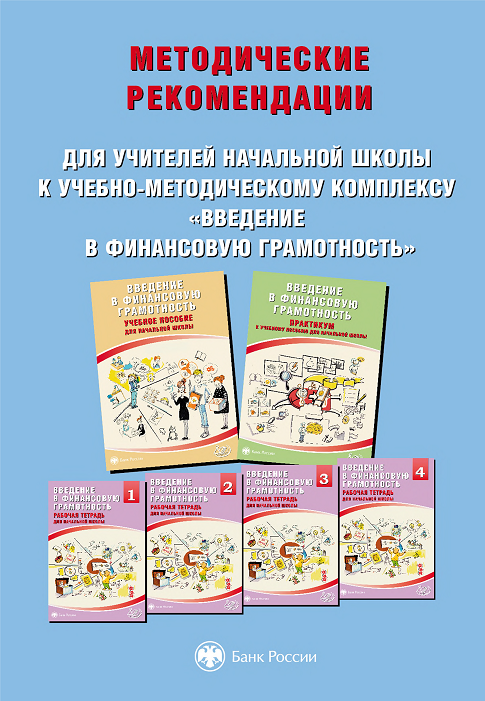 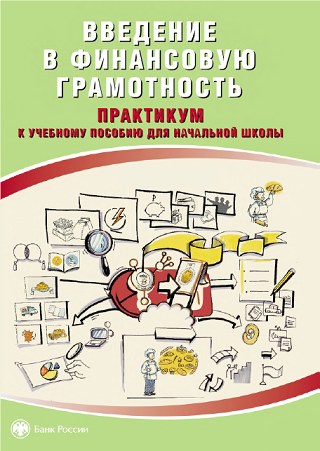 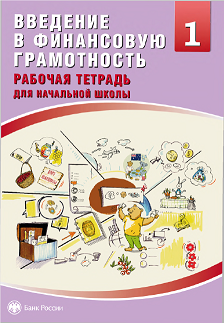 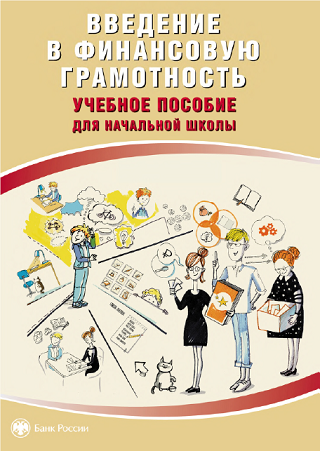 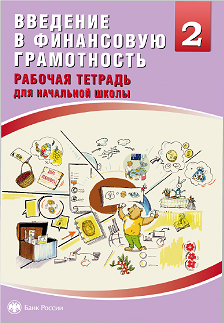 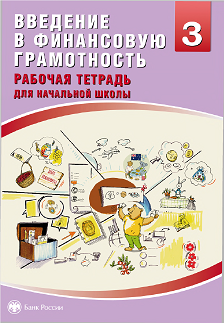 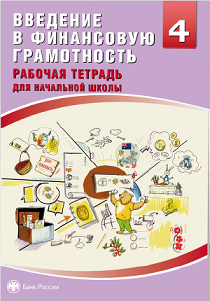 ТЕМЫ УМК:
«Зачем нужны деньги и как они появились» 
«Доходы и расходы семьи» 


«Учимся копить и тратить» 
«Осторожно! Финансово опасно!» 
«Свое дело»
[Speaker Notes: Комплект разработан с учётом возможности встраивания предлагаемых в нем тем на уроках по предметам «Окружающий мир», «Математика», «Технология». 
Его формат дает возможность учителю определить свой вариант работы с предложенными материалами в конкретном классе, на конкретном занятии, используя потенциал как урочной, так и внеурочной деятельности учащихся.  

В методических рекомендациях к УМК - достаточно подробно даны методические комментарии к проведению занятий по пяти включённым в УМК темам («Зачем нужны деньги и как они появились»; «Доходы и расходы семьи»; «Учимся копить и тратить»; «Осторожно! Финансово опасно!»; «Свое дело»). Учителям предлагаются разные варианты организации познавательной деятельности учащихся с опорой на использование всех элементов УМК: учебного пособия, практикума, рабочих тетрадей. В методические рекомендации включен комплекс мотивирующих и познавательных заданий для учащихся. 

УМК «Введение в финансовую грамотность» способствует формированию разумного финансового поведения учащихся начальных классов.

Материалы размещены на сайте «Финансовая культура».]
Мероприятия Банка России на уровне начального образования
12
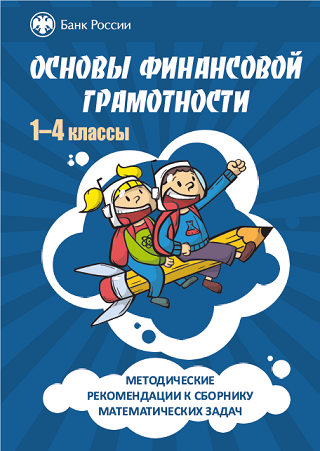 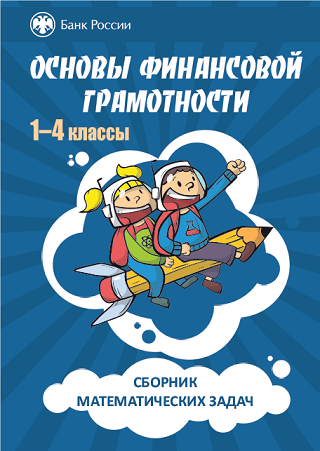 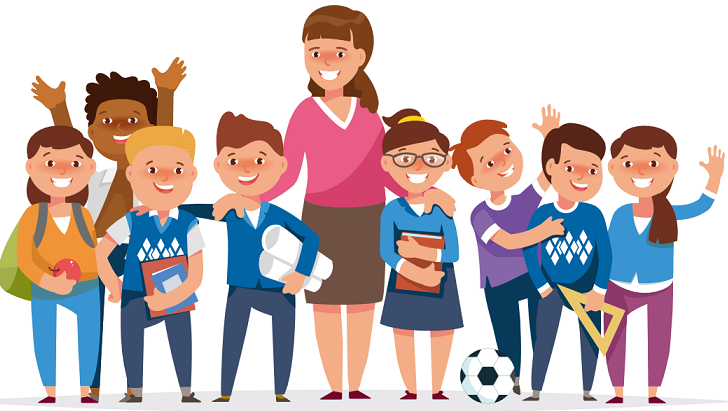 [Speaker Notes: Также на сайте «Финансовая культура» размещены методические рекомендации к сборнику математических задач «Основы финансовой грамотности» для учителей и обучающихся 1–4 классов  в настоящей редакции являются рабочей версией. 
В текст могут быть внесены изменения и дополнения по итогам апробаций, учёта замечаний и предложений экспертов. По окончании этой работы будет издан первый тираж, а также обеспечен свободный доступ к материалам в электронном виде.

В методических рекомендациях содержатся пояснения к решению задач, даётся характеристика навыков финансово грамотного поведения, формирующегося при их решении.

Задания  базового и повышенного уровней сложности сгруппированы по разделам, классам и могут быть использованы как на уроках математики, так и для организации внеклассных мероприятий, интеллектуальных состязаний, конкурсов и др. Работа над задачами позволит не только закрепить школьный курс математики, но и будет способствовать развитию логического, алгоритмического мышления.]
13
Этапы внедрения
ФИНАНСОВАЯ ГРАМОТНОСТЬ ВКЛЮЧЕНА ВО ФГОС и ПООП
ПООП основного и среднего общего образования предметов: «Экономика», «Обществознание», «Право», «Математика»
Примерная парциальная образовательная программа по ФГ (для детей 5–7 лет)
Сборники методическихи демонстрационных материаловпо вопросам преподавания основ ФГ
Основания для внедрения
ФГОС СПО — общая компетенция № 11
ФГОС ВО третьего поколения — универсальная компетенция № 10 «Экономическая культура,в том числе финансовая грамотность
[Speaker Notes: Так как основой реализации образовательного процесса являются ФГОСы, первоочередной задачей Банка России стало содействие внедрению элементов финансовой грамотности во ФГОС и ПООП, и в этой области удалось достичь заметных успехов.  
Разработанные по инициативе Банка России предложения по включению разделов по финансовой грамотности в новые проекты ФГОС, находятся на рассмотрении в ФУМО по общему образованию. Разделы по финансовой грамотности включены в ПООП основного и среднего общего образования предметов: «Экономика», «Обществознание», «Право», «Математика». А также в концепцию предмета «Обществознание».
Ряд вопросов по финансовой грамотности уже есть в ЕГЭ и ОГЭ по Обществознанию.]
14
Этапы внедрения
КАК ВНЕДРЯТЬ ФИНАНСОВУЮ ГРАМОТНОСТЬ В ОБРАЗОВАТЕЛЬНЫХ ОРГАНИЗАЦИЯХ?
1
2
3
ПОДГОТОВКА
ВНЕДРЕНИЕ
СОСТАВЛЕНИЕ ПРОГРАММЫ
Включить модули 
    по финансовой грамотности 
    в учебный план на постоянной основе
Руководствоваться материалами 
сайта «Финансовая культура»
Ознакомиться 
с методическими рекомендациями 
по включению ФГ 
в образовательный процесс
Выбрать формат внедрения
Составить рабочую программу
Консультационная поддержка Банка России
Участие в мероприятиях Банка России по обмену опытом
[Speaker Notes: Процесс внедрения одинаков для всех уровней образования. Решение о необходимости внедрения финансовой грамотности образовательная организация принимает самостоятельно, дополнительных согласований с органами исполнительной власти и Банком России не требуется. Предлагаем реализовать внедрение финансовой грамотности в образовательный процесс в три этапа: изучение существующих методик, определение формата и составление рабочей программы, и непосредственно реализация курса. 
На этапе подготовки рекомендуется:
- самостоятельно ознакомиться с методическими рекомендациями для соответствующего уровня образования;
- посетить семинар / прослушать вебинар по обмену опытом и узнать, как коллеги внедряют финансовую грамотность, с чем сталкивается образовательная организация и как избежать ошибок.
На основании полученных знаний возможно приступить к составлению программы. Выберите формат, подходящий Вам (обязательный курс или элективный, модуль в рамках смежной дисциплины или дополнительное занятие, курс для профильных групп или для непрофильных и т.д.), определите количество часов (16, 35, 68, 72 и т.д.) и длительность курса (полугодие, год, два и т.д.), составьте рабочую программу, исходя из рекомендованной структуры.
Включить курс в учебный план (утвердить рабочую программу согласно установленному в образовательной организации регламенту). Используйте материалы информационно-просветительского портала Банка России fincult.info для наполнения занятий актуальной и интересной информацией (статьи, видеоролики, статистика, истории из жизни, интерактивные тесты и игры и т.д.), зарегистрируйтесь на онлайн-урок Банка России и разнообразьте таким образом свою программу.
На всех этапах Банк России оказывает консультативную и экспертную поддержку педагогам, организует и принимает участие в различных тематических мероприятиях для педагогов на федеральном и региональном уровнях. В частности, в апреле 2020 актуальные вопросы образования и финансовой грамотности обсуждали в онлайн формате в рамках Московского международного салона образования. Также в апреле представители Банка России и педагоги опорных школ приняли участие в Ежегодной конференции «Информационные технологии для Новой школы». В рамках вебинаров рассмотрели особенности проведения занятий в рамках предметов Обществознание и Информатика, педагоги дали множество полезных советов и прикладной информации.]
15
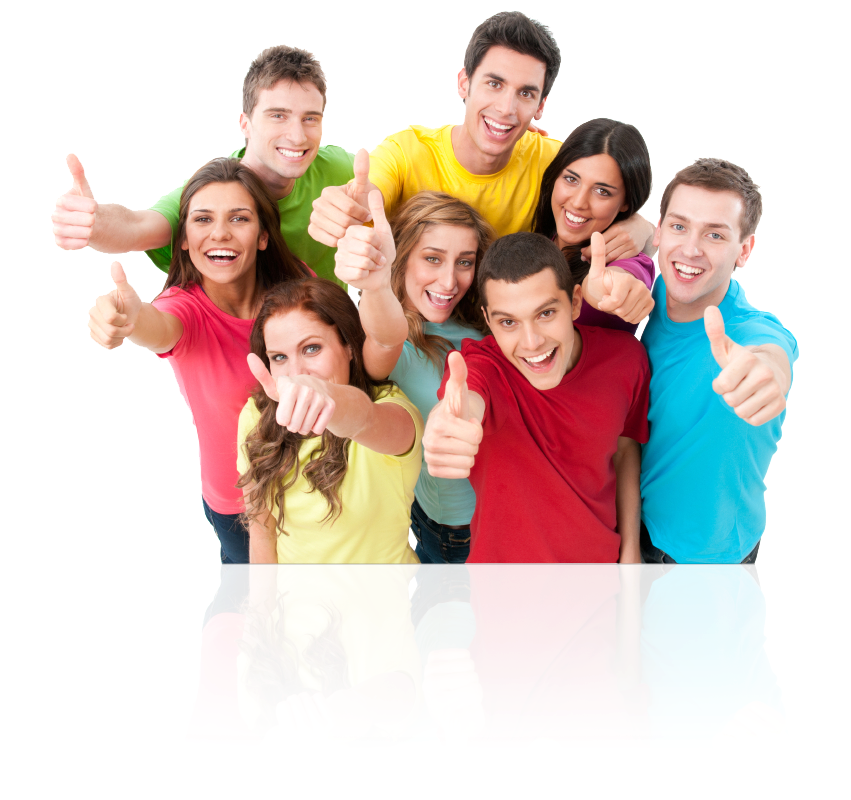 ФИНАНСОВАЯ ГРАМОТНОСТЬ
ШАГ НАВСТРЕЧУ
ФИНАНСОВОМУ
ФИНАНСОВОМУ БЛАГОПОЛУЧИЮ
Комарова Наталья Владимировна, 
главный экономист экономического отдела Отделения Хабаровск 
Дальневосточного ГУ Банка России
08media@cbr.ru
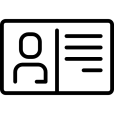 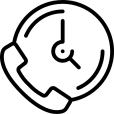 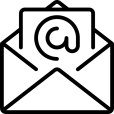 тел. (4242)78-31-93, 
8(962)500-35-33
[Speaker Notes: Остались вопросы? Задайте их нам по телефону или электронной почте.
Есть предложения? Направьте их по электронной почте, это поможет нам усовершенствовать процесс внедрения и актуализировать содержание курсов финансовой грамотности.
Уже внедряете? Расскажите нам, и мы включим вас в список возможных выступающих на мероприятиях по обмену опытом и добавим ваши материалы в методическую базу.]
«Финансовое просвещение»
актуальная информация
в социальных сетях
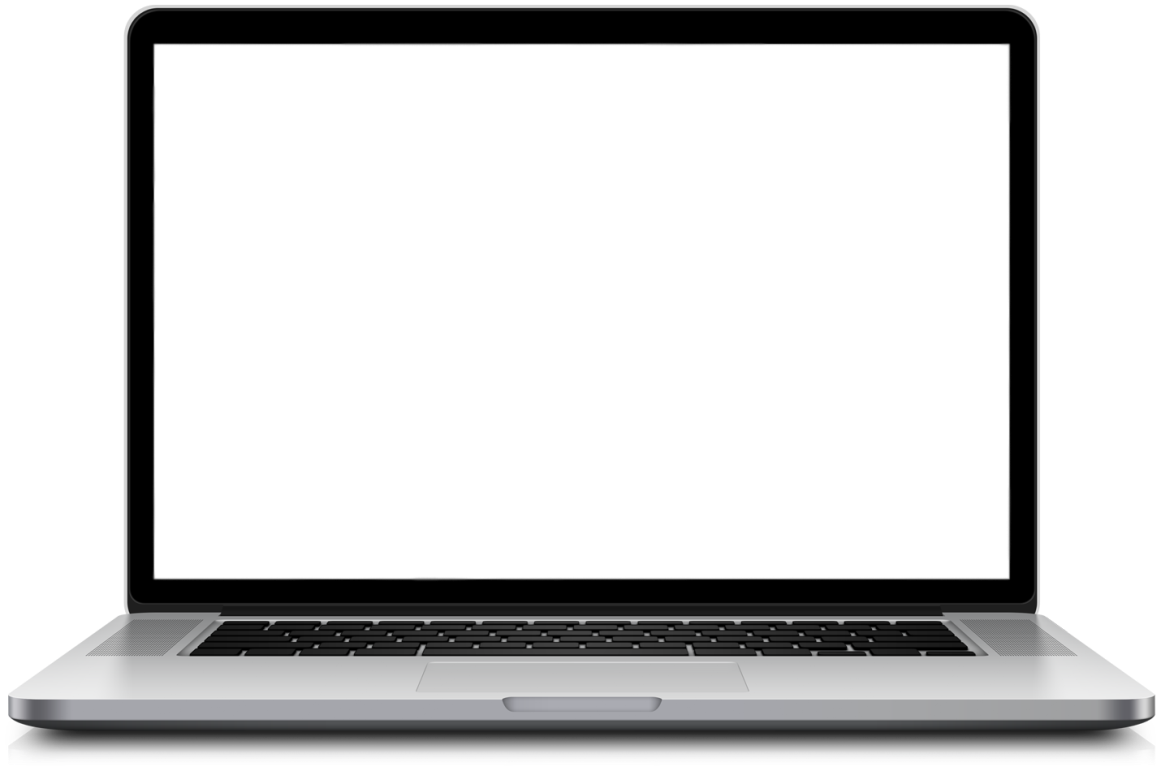 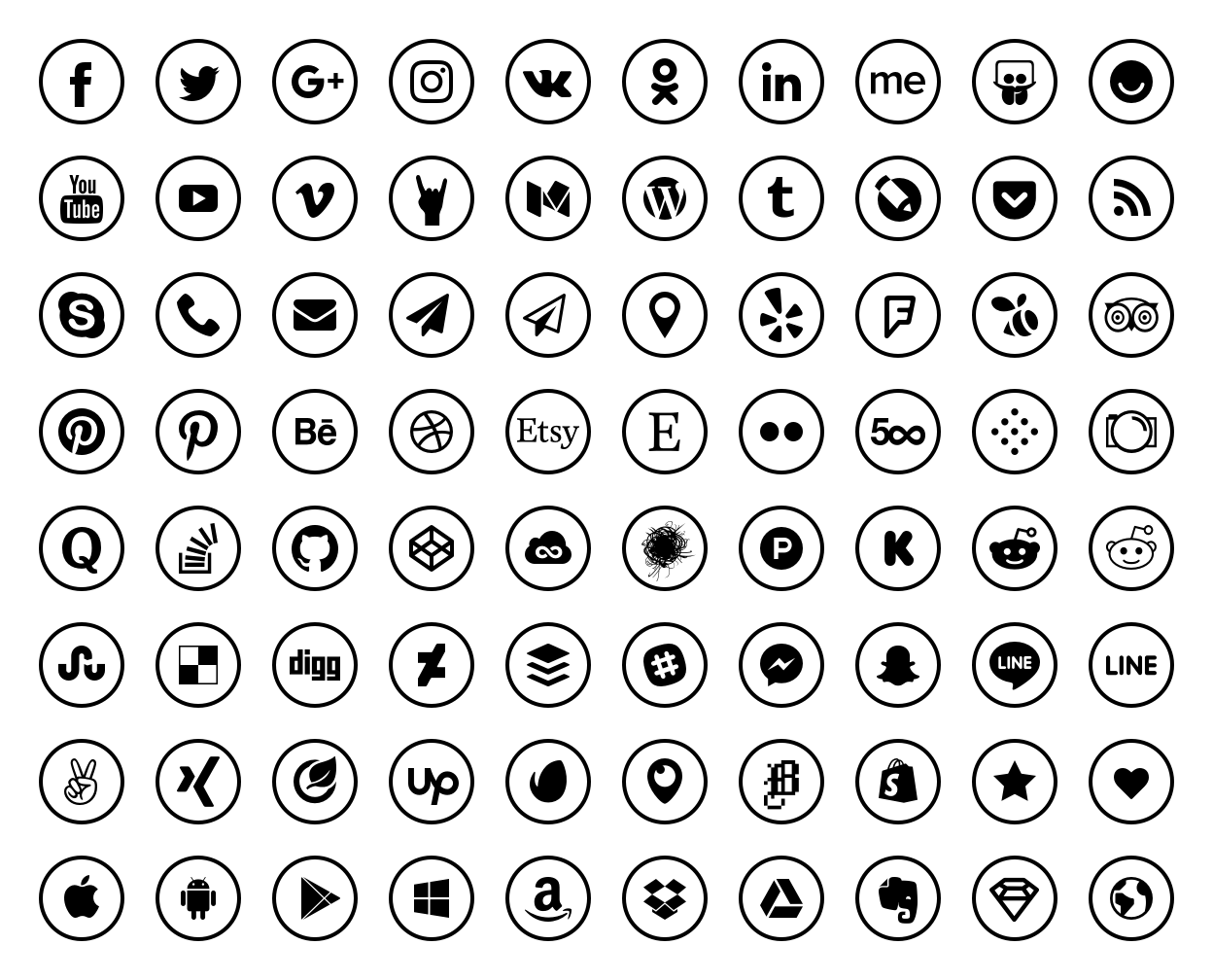 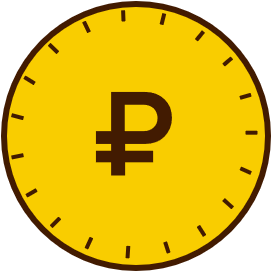 Финансоваякультура
https://www.facebook.com/groups/finprosvet/about/
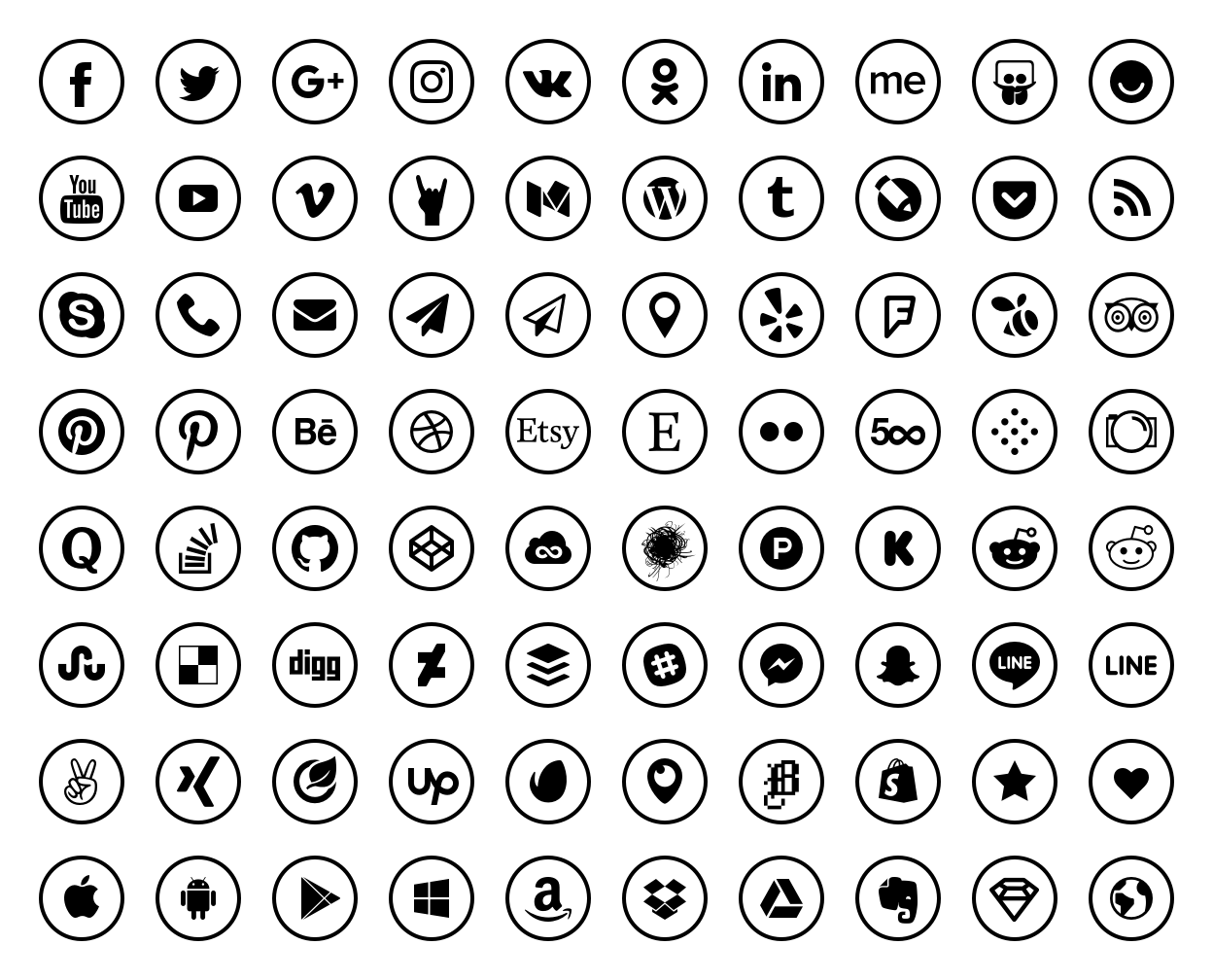 https://vk.com/finprosv
fincult.info
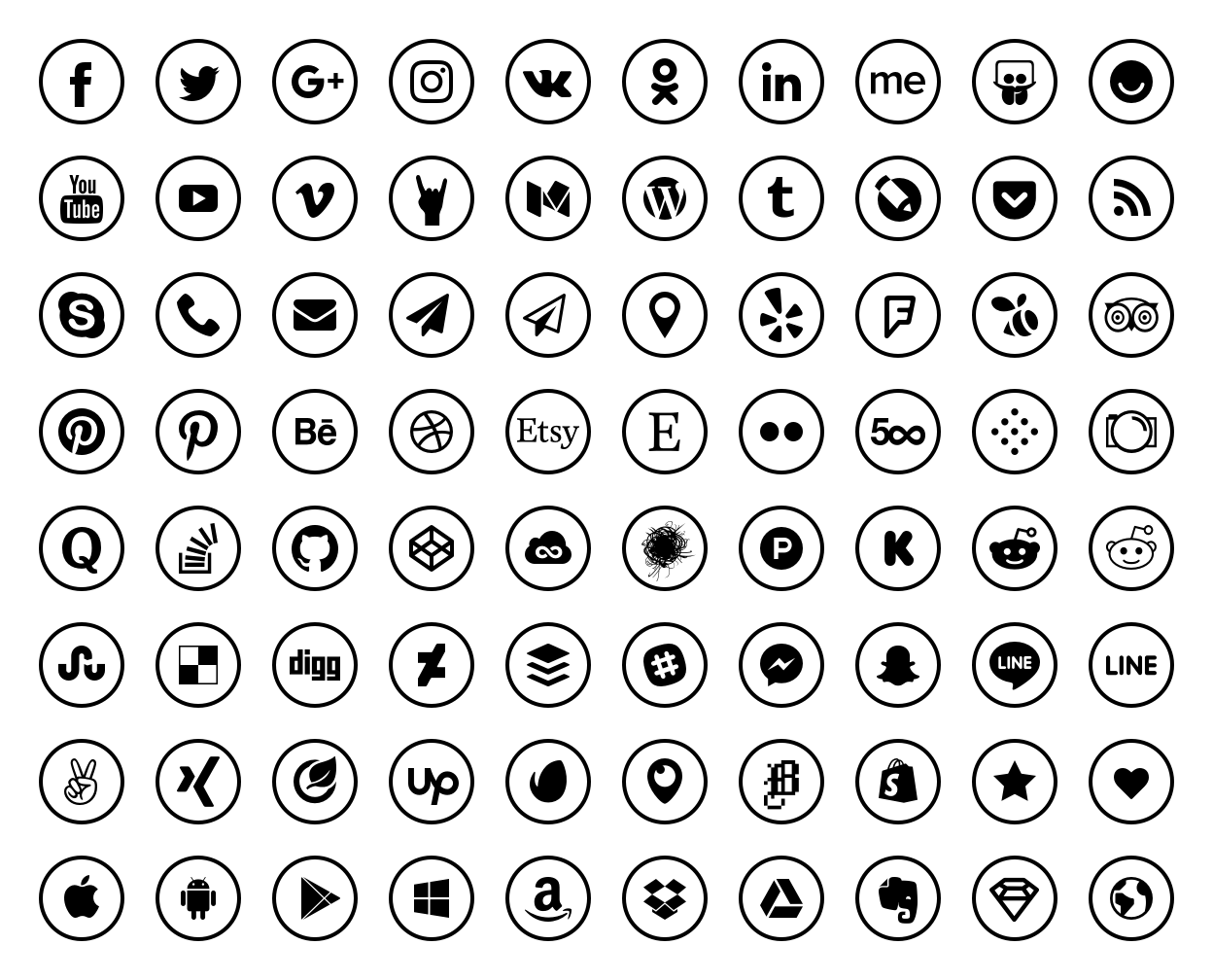 https://ok.ru/group/55333055693039
[Speaker Notes: Благодарим за внимание!]